Pastorale  vocationnellepastorale vocazionale
Province d’orient
        Provincia d’oriente
Etat des lieux depuis 2000
Etat des lieux depuis 2000
Etapes du recrutement 	tappe di reclutamento
1- Première approche : dans la mission 
                 Primo approccio: nella missione

A- Mission populaire    			Missione al popolo
B- Branches de la Famille Vincentienne 	Rami della Famiglia Vincenziana
C- Œuvres de Charité       		Opere di carità

Unité entre l’annonce de la Parole de Dieu, la Charité et l’exemple des confrères 
Unità tra l’annuncio della Parola di Dio, la Carità e l’esempio dei confratelli
Etapes du recrutement 	tappe di reclutamento
1I- Centre vocationnel
                 Centro vocazionale

A- Retraites spirituelles périodiques 	  	Ritiri spirituali periodici
B- Accompagnement personnel			Accompagnamento personnale 
C- Quelques expériences pastorales et caritatives	Esperienze pastorali e caritatevoli

 TEMPS DE DISCERNEMENT ET DE DECISON 
TEMPO DI DISCERNIMENTO E DECISIONE
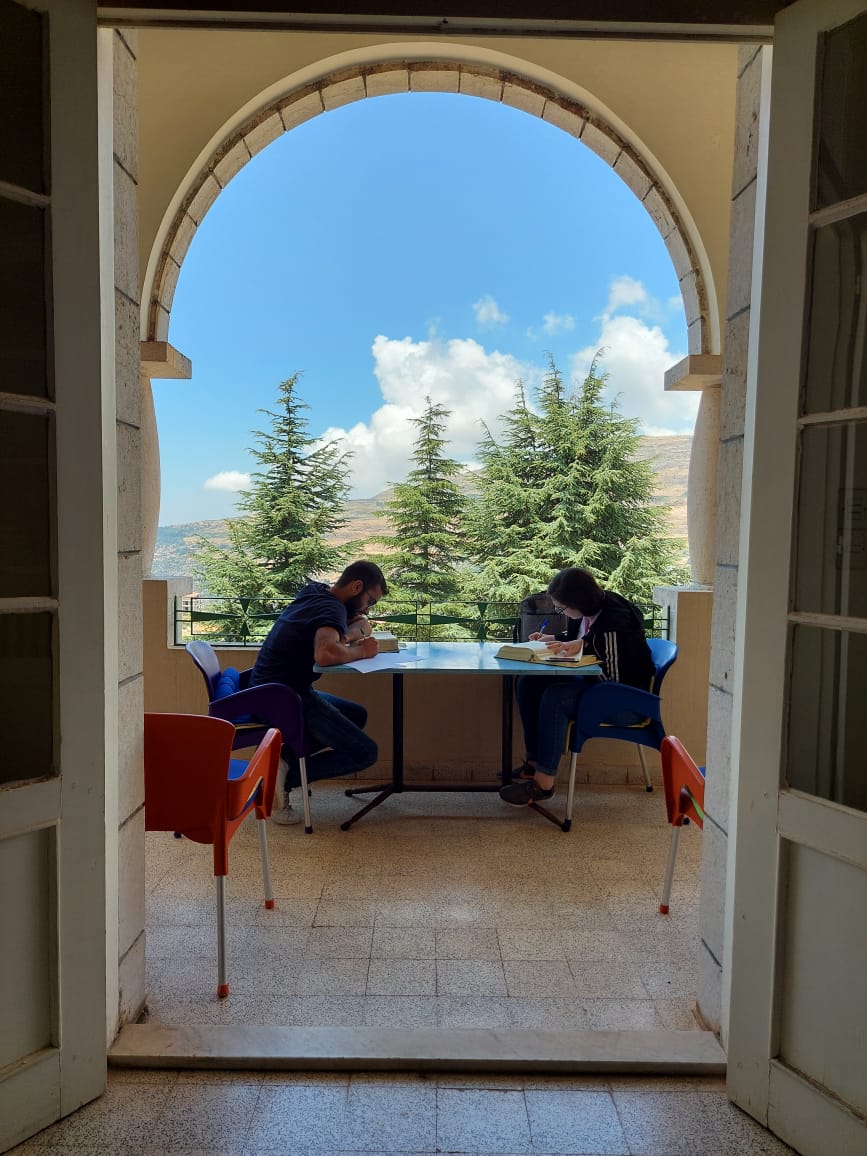 JUILLET 2021- HasROUN
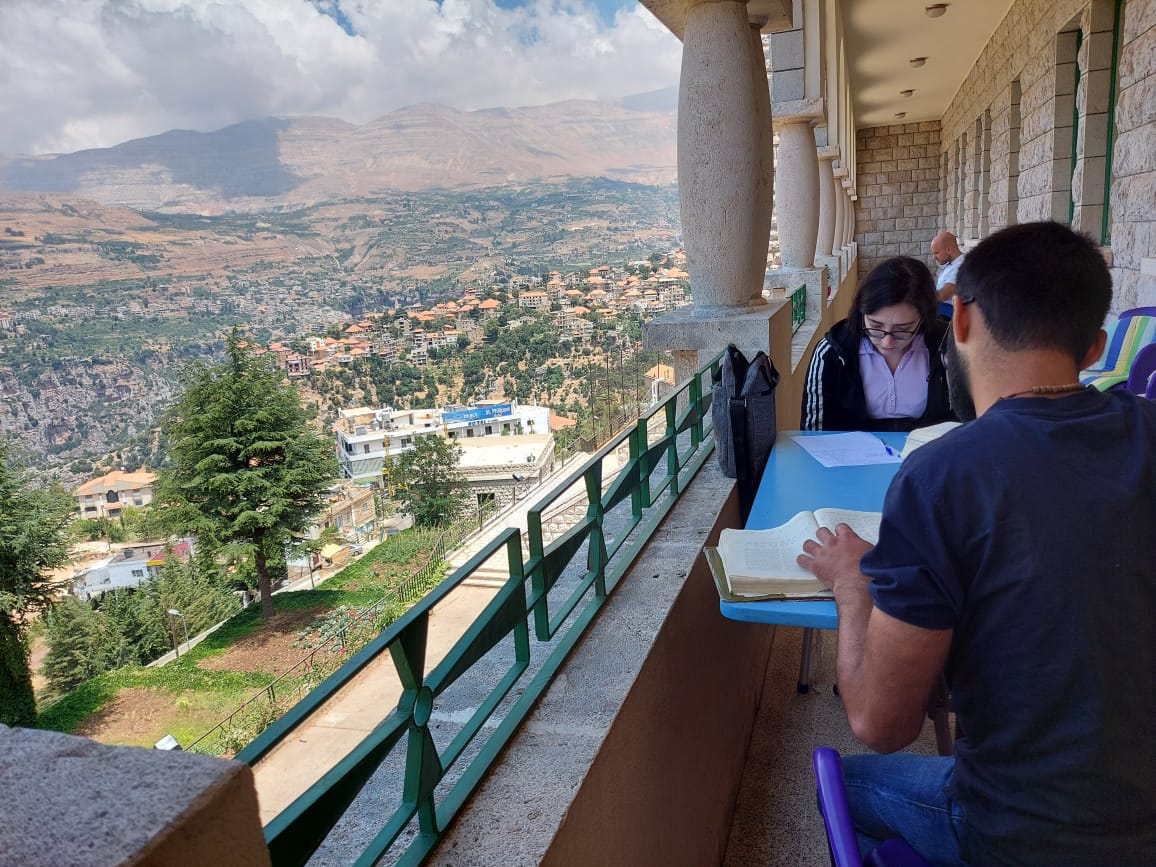 SEPTEMBRE 2021 - AJALTOUN
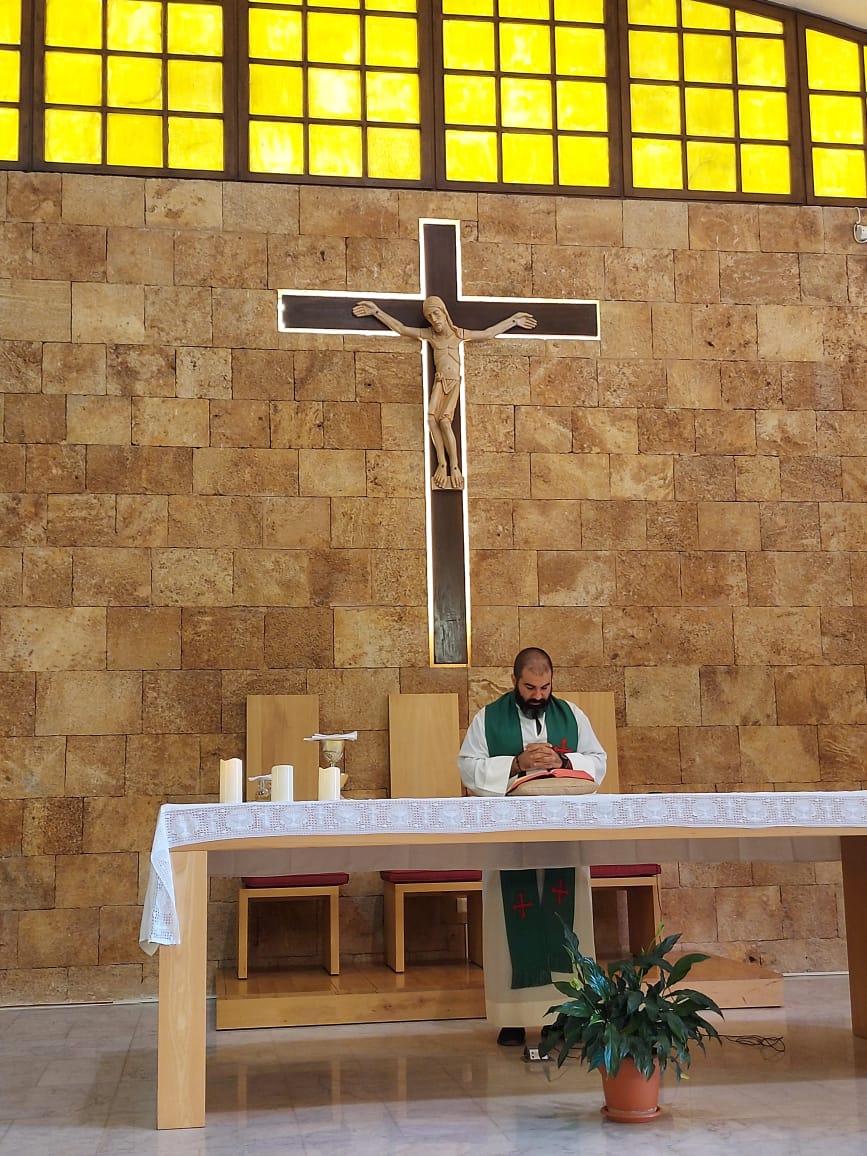 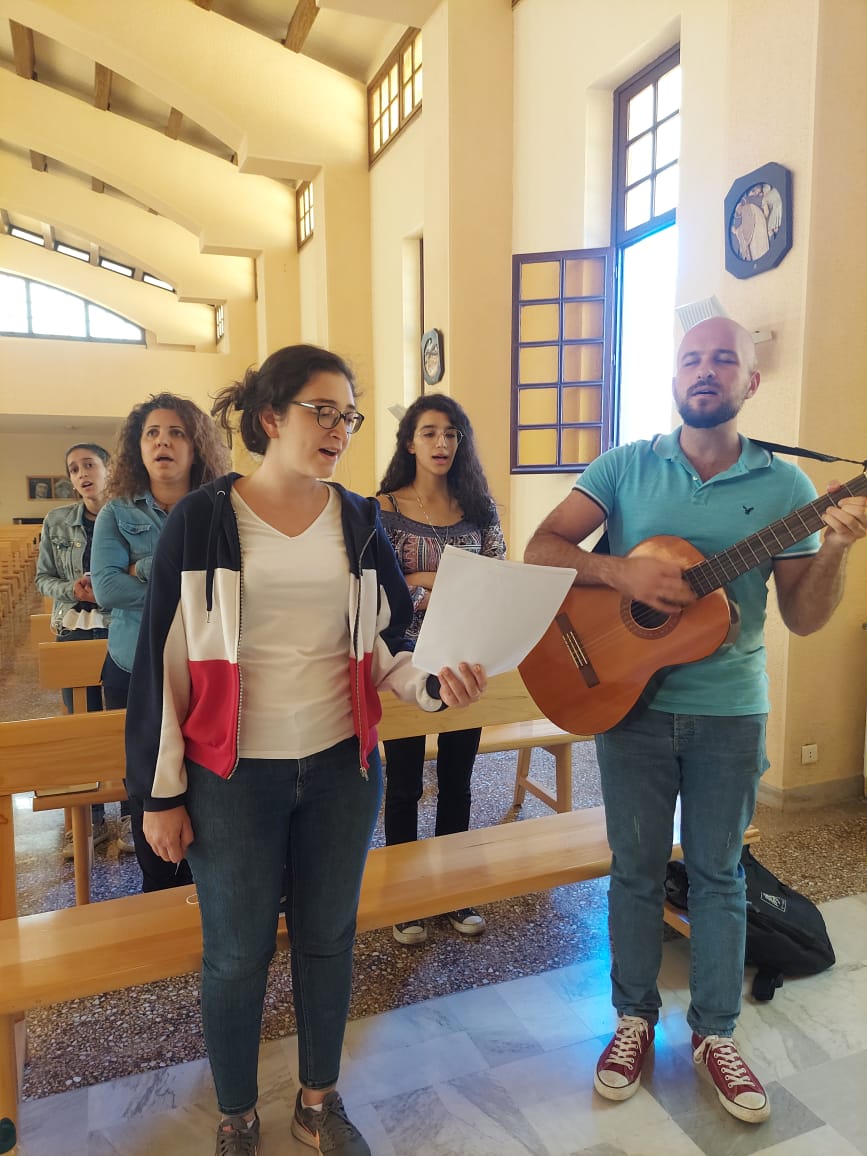 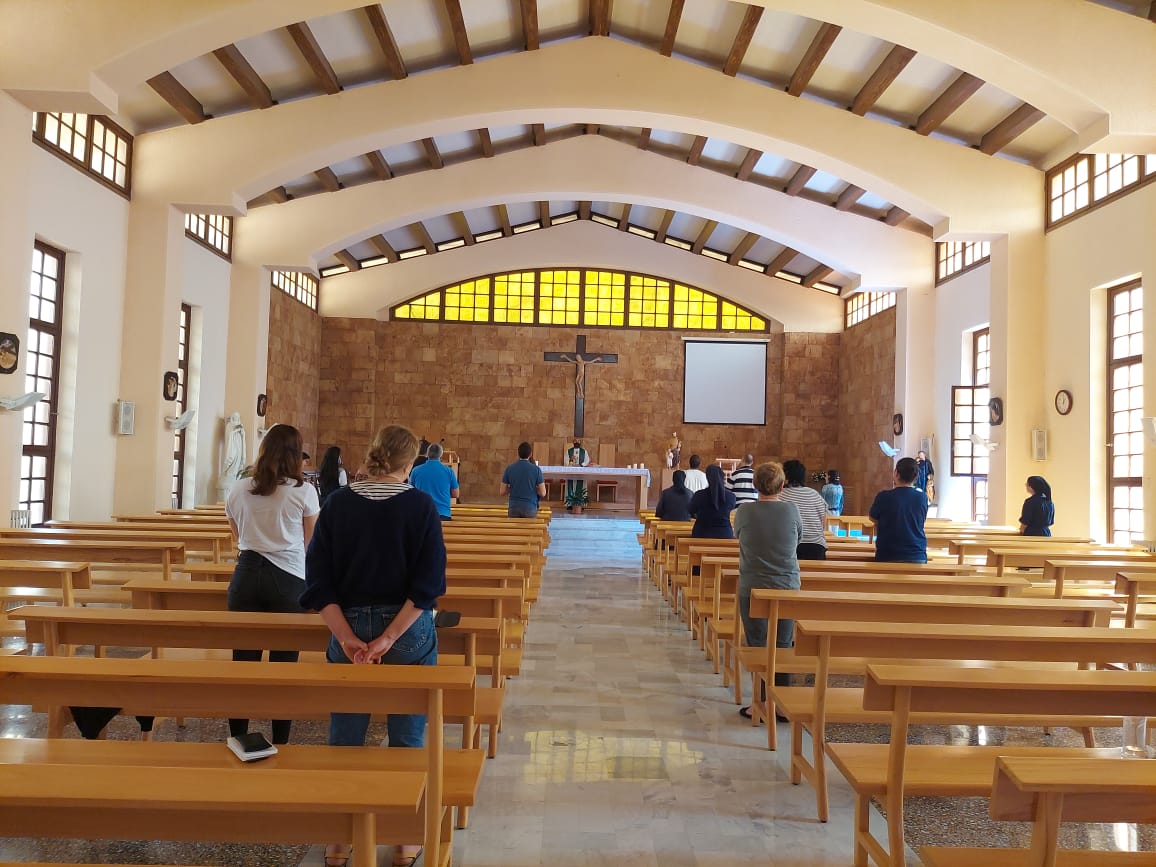 SEPTEMBRE 2021 - AJALTOUN
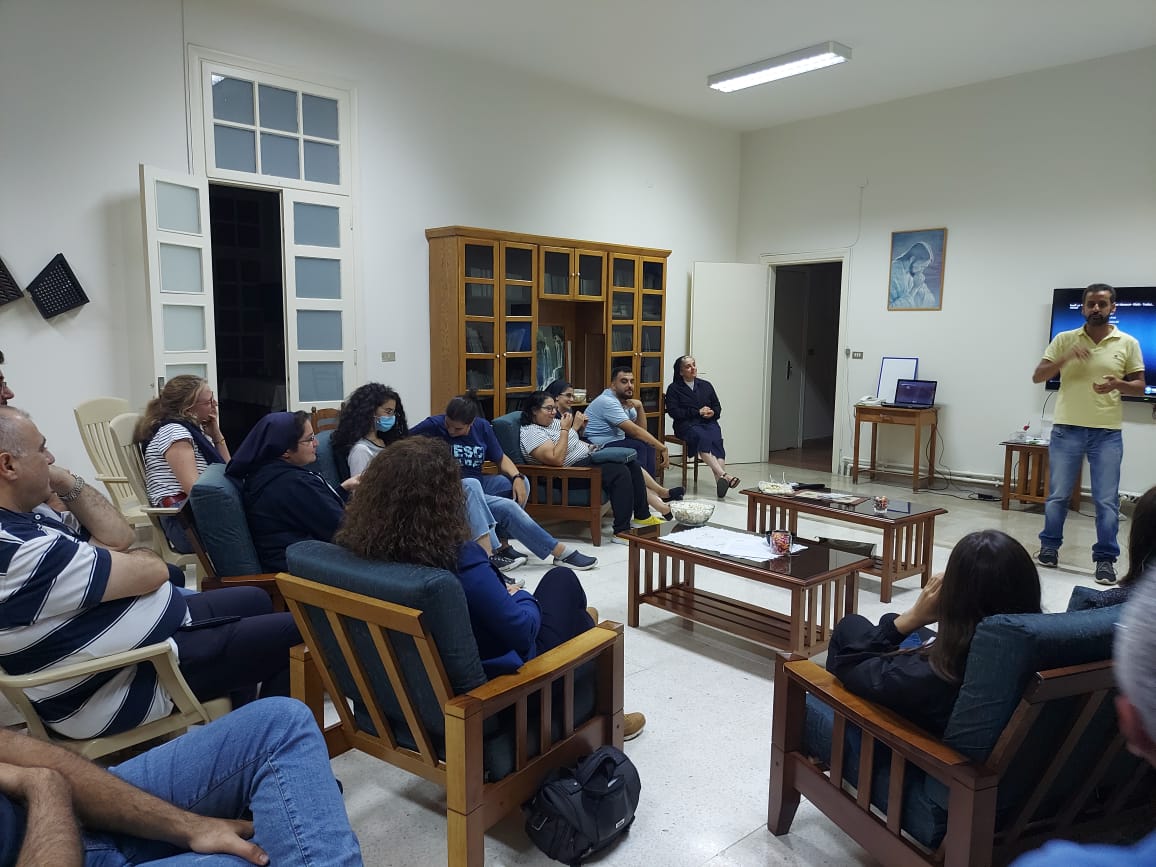 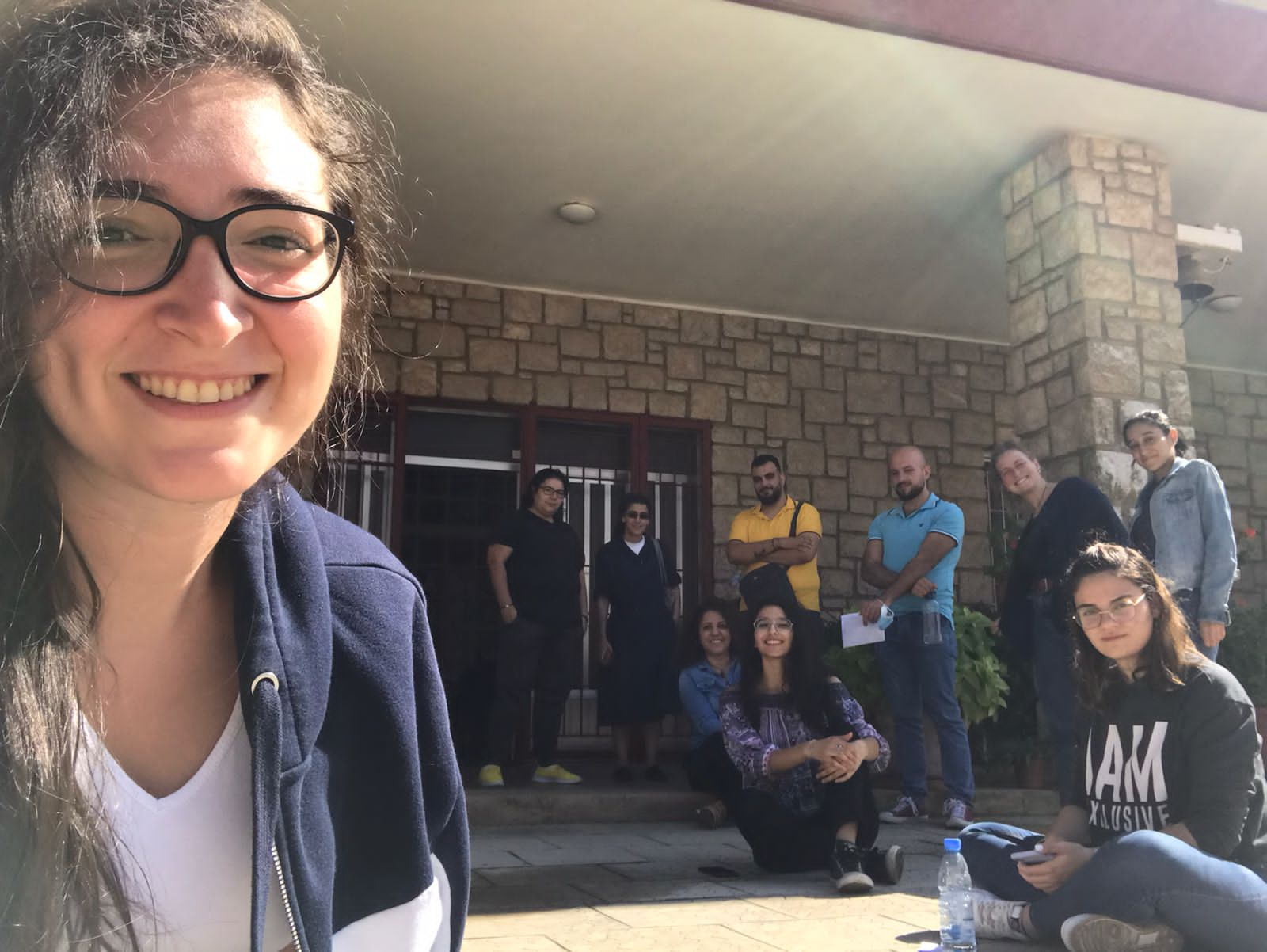 Premier centre vocationnel avec les FLDC-Achrafie - 2012
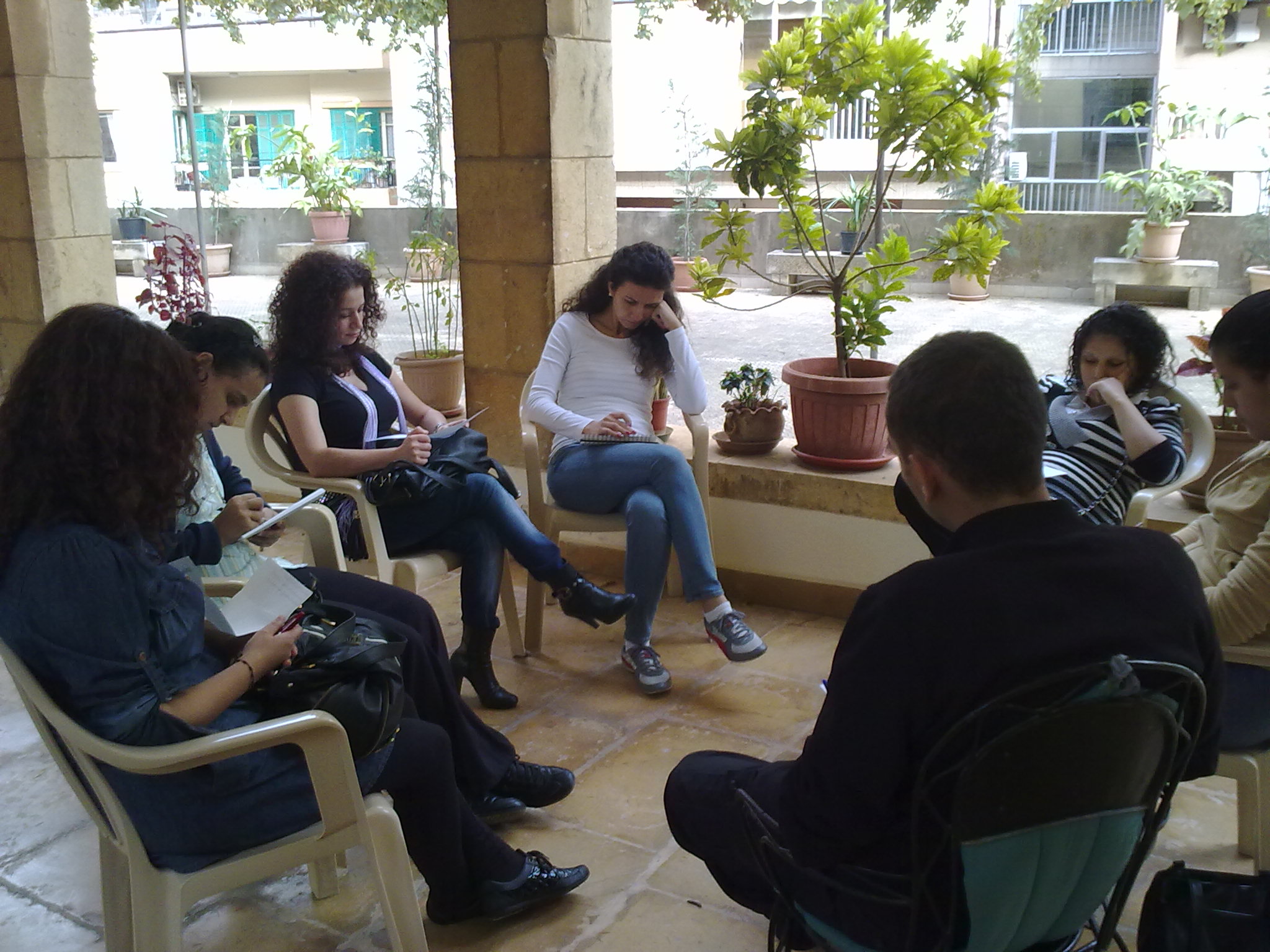 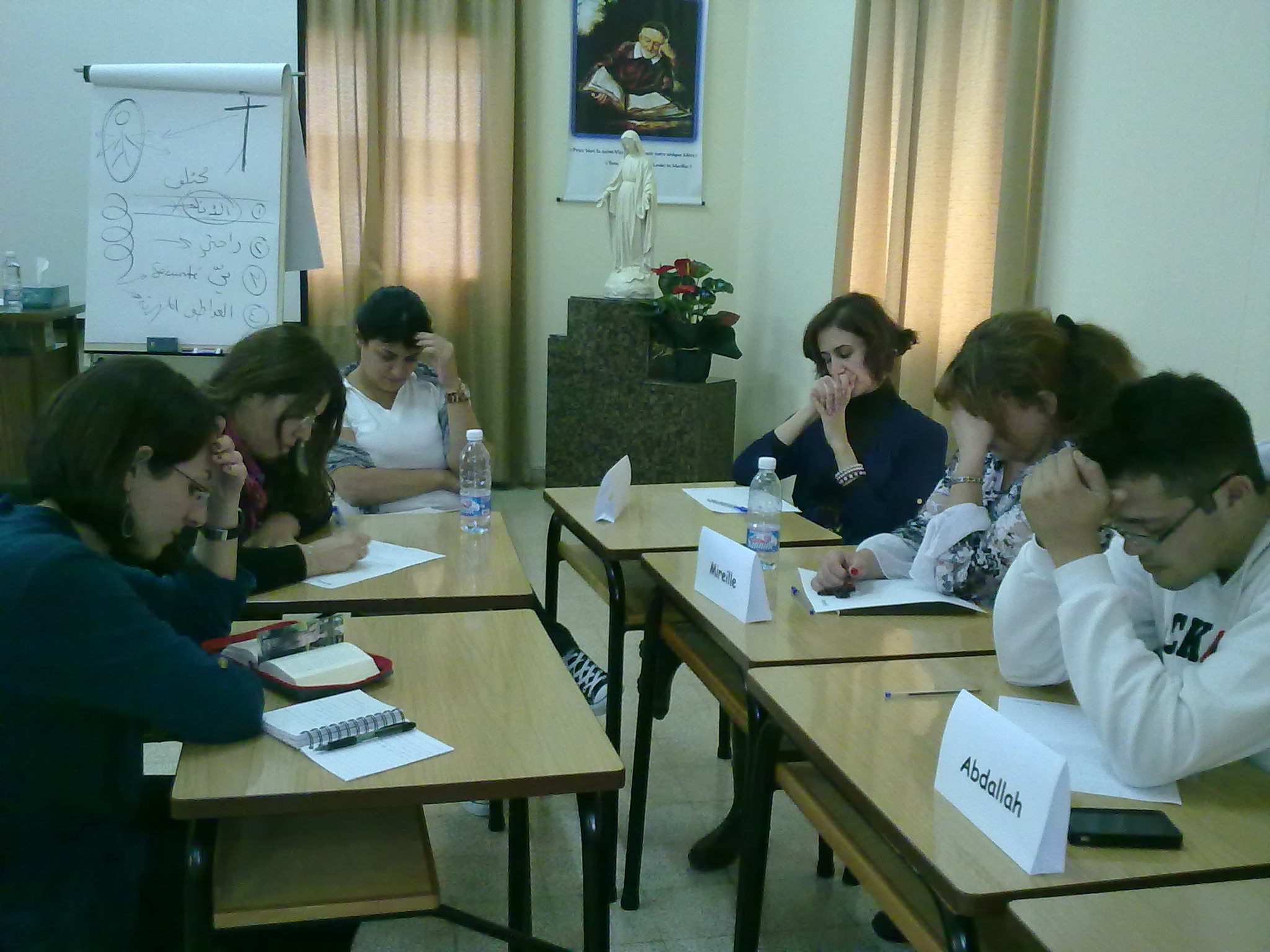 Premier centre vocationnel avec les FLDC-Achrafie - 2012
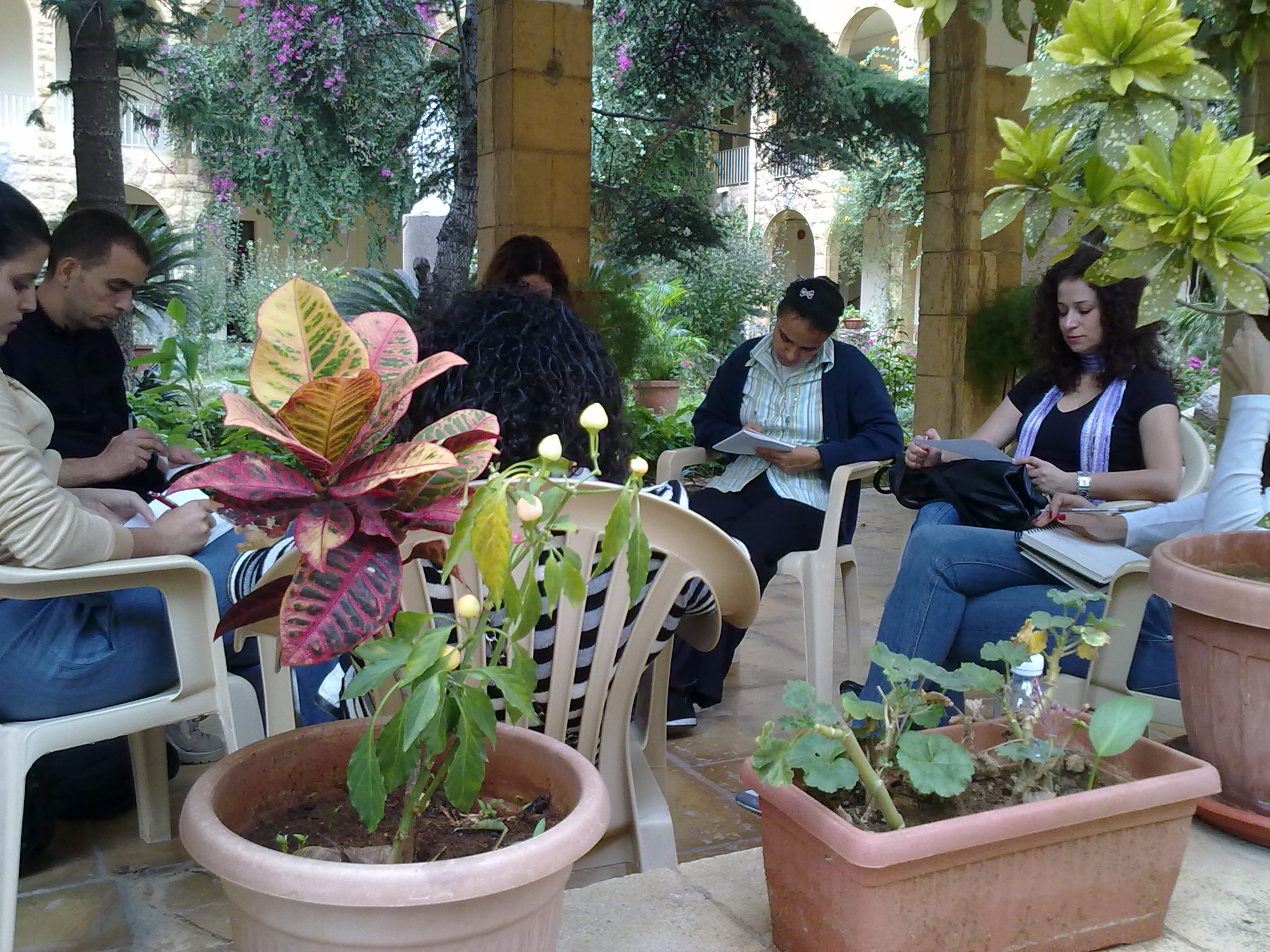 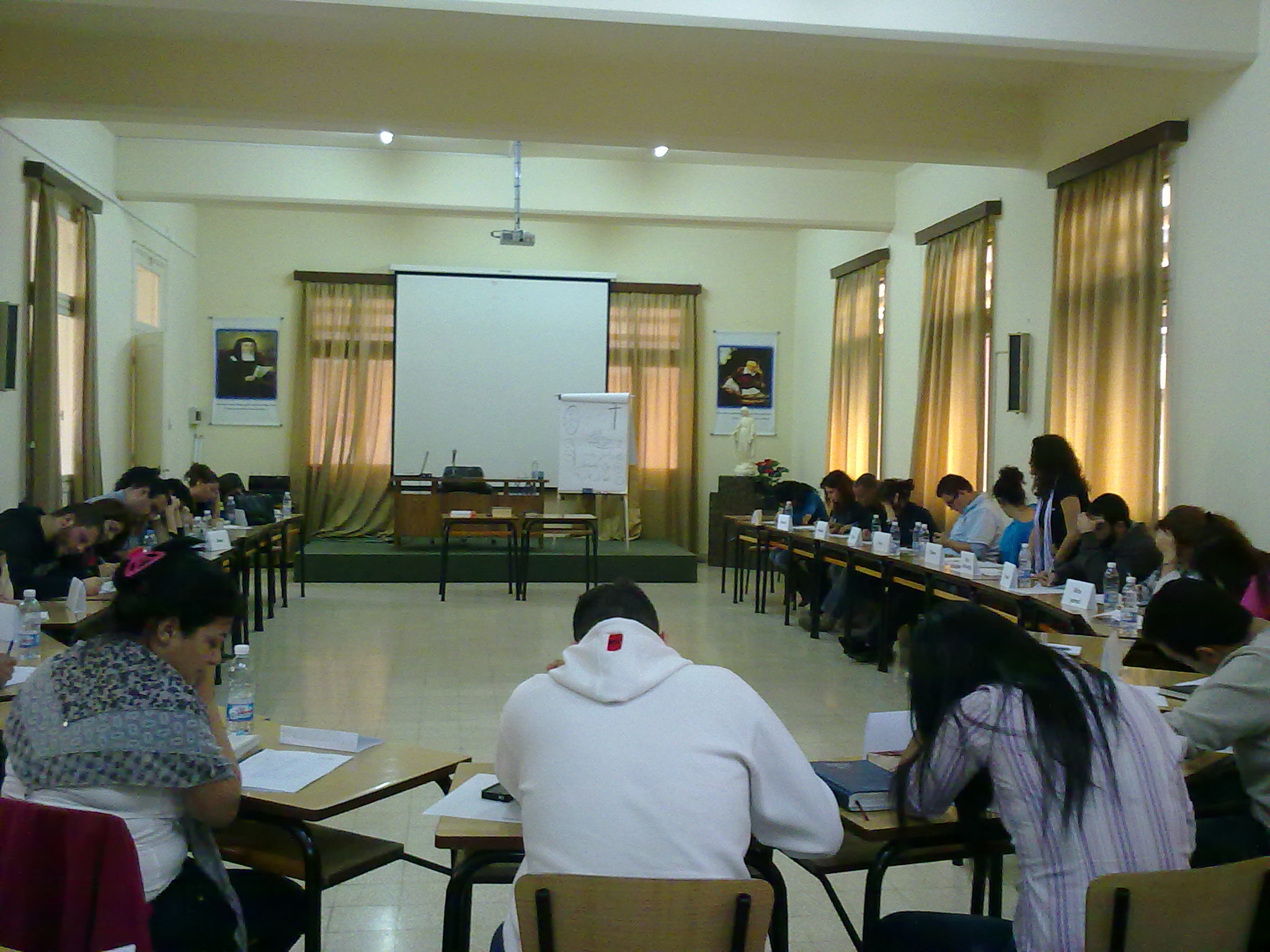 Etapes du recrutement 	tappe di reclutamento
III- TEMPS PREPARATOIRE AU S.I.: approfondissemnt du choix
                 Tempo di preparazione al S.I.: approfondimento della scelta

A- Vie dans la communauté	  			Vita nella comunità
B- Accompagnement d’un directeur			Accompagnamento da un direttore
C- Des cours d’initiation à la vie de la C.M.		Corsi d’iniziazione alla vita della C.M.
D- Des missions 					Missioni 

L’aboutissement: demande de rentrer au S.I. 
Scopo: richiesta di entrare al S.I.
Difficultés 	difficoltà
1- Manque de missions dans certaines maisons et mauvais exemple de certains confrères 
	Mancanza di missioni in certe case e cattivo esempio di certi confratelli
2- Manque de formateurs
	Sacrsità di formattori 
3- Besoin d’approfondir nos méthodes pédagogiques et d’accompagnement
	Bisogno di approfondire i nostri  metodi pedagogici e di accompagnamento
4- Besoin de renforcer notre confiance dans le Maitre de la Vigne
	Bisogno di rinforzare la nostra fiducia nel Signore della Vigna